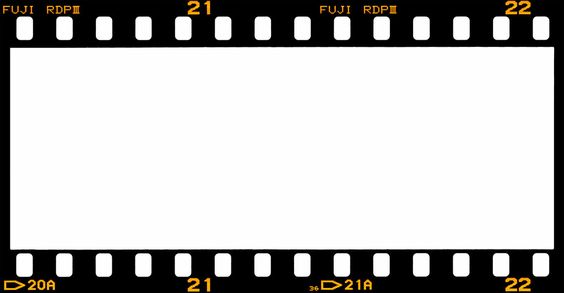 History Day 
Documentary
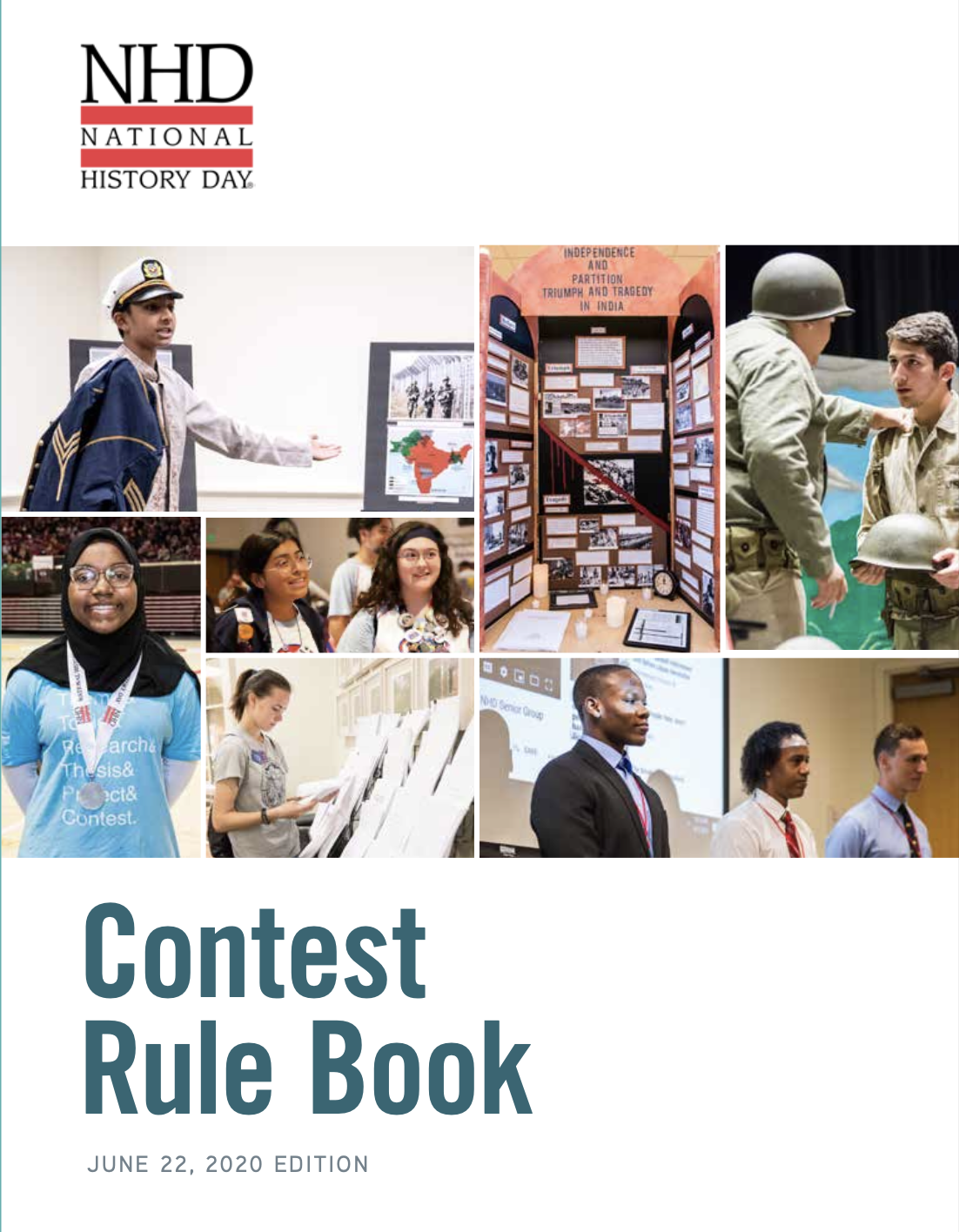 You must create, produce, and operate all equipment for your entry including writing and narrating your documentary’s script.

Only you and the person(s) you interview may appear in the documentary

Using materials created by others specifically for use in your entry is prohibited.
You may use professional photographs, film, recorded music, etc. in your documentary as long as all sources are properly cited in your annotated bibliography
10-minute limit
I think I want to make a documentary?
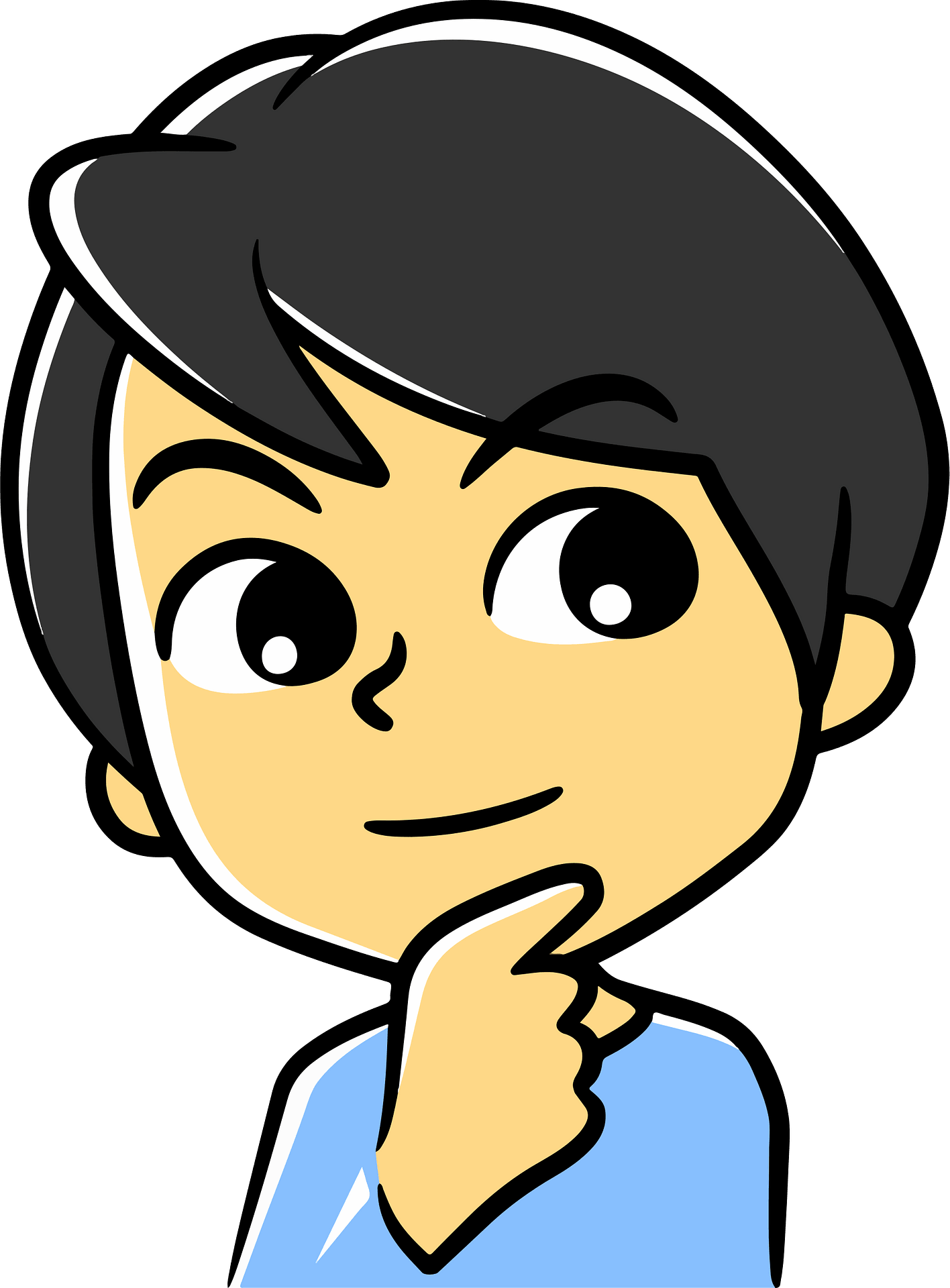 Lots of  Pictures
Video Clips
Interviews
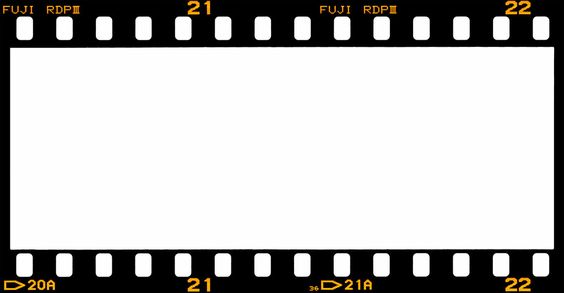 History Day Project
Story Board
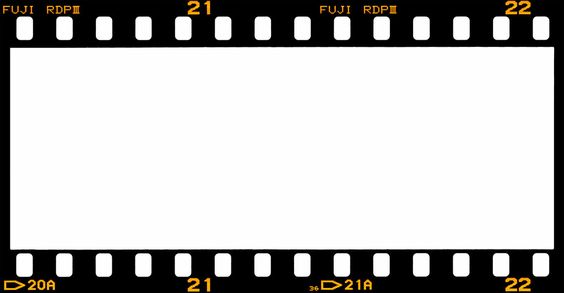 History Day Project Story Board
Introduction				1 minute
Historical Context			1 minute
Thesis					30 seconds
Actions					3 minutes
Impact					1 minute
Change Over Time			1 minute
Significance				1 minute		
Conclusion					1 minute
Credits					15-30 Seconds
[Speaker Notes: Start by creating your Credits to see what is left for your Documentary
Make sure you share both sides of the story (balanced)]
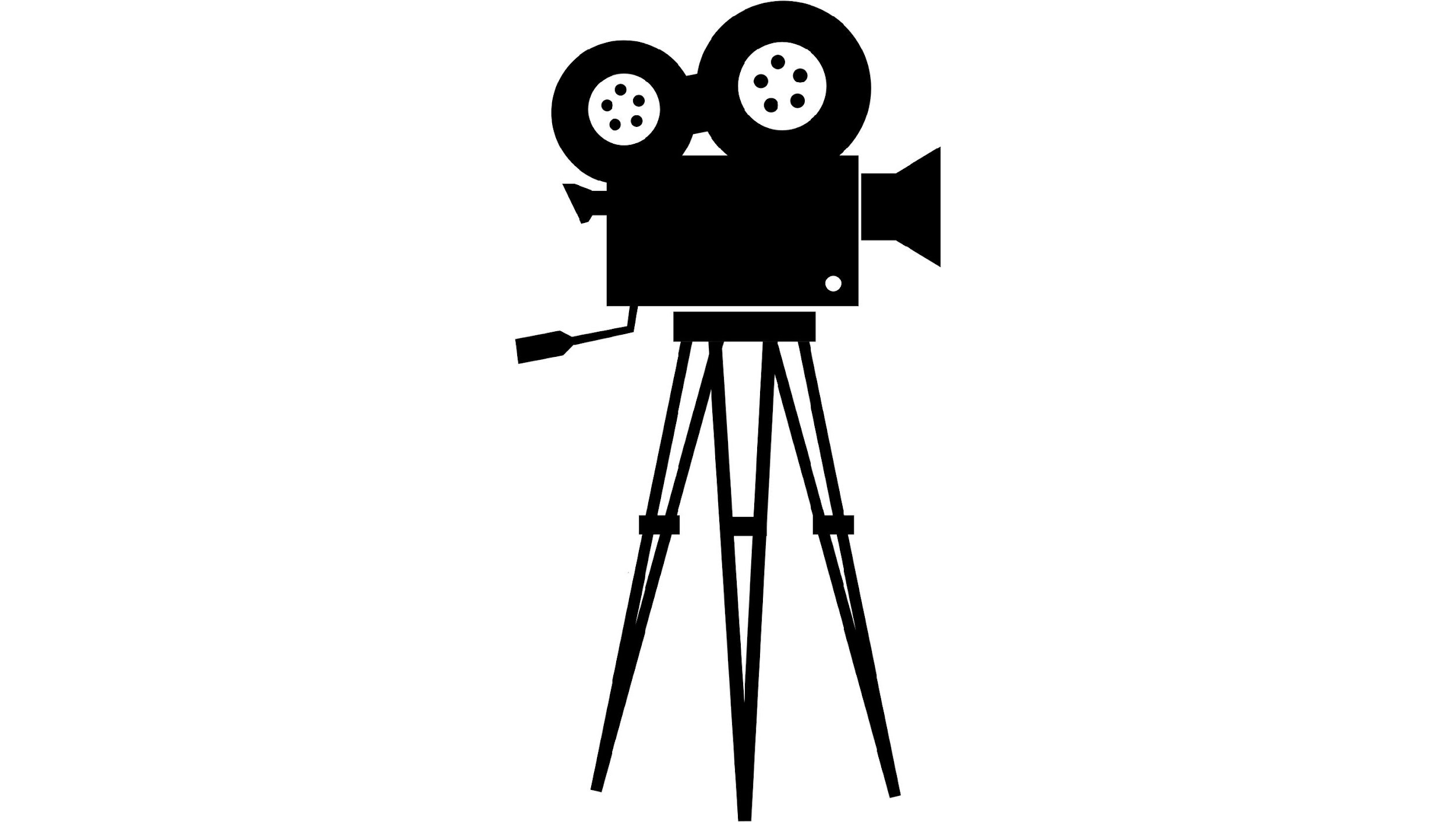 Pre-Production
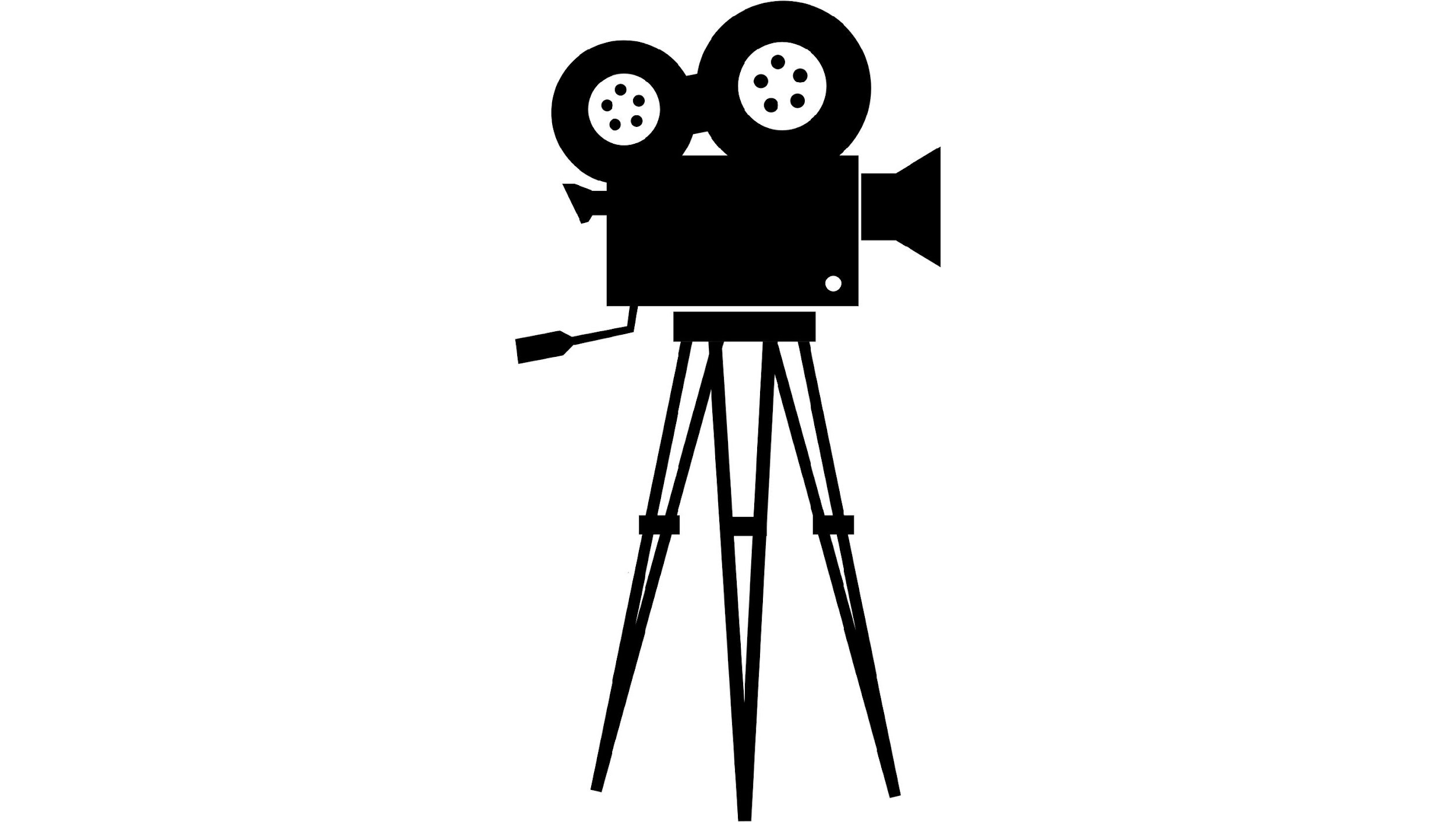 Collect all Materials
Pictures

Script (History Day essay with quotes)  

Video clips and interviews

Credits

Camera with tri-pod (2 video Cameras)
to do interviews

Computer with video software

Microphone
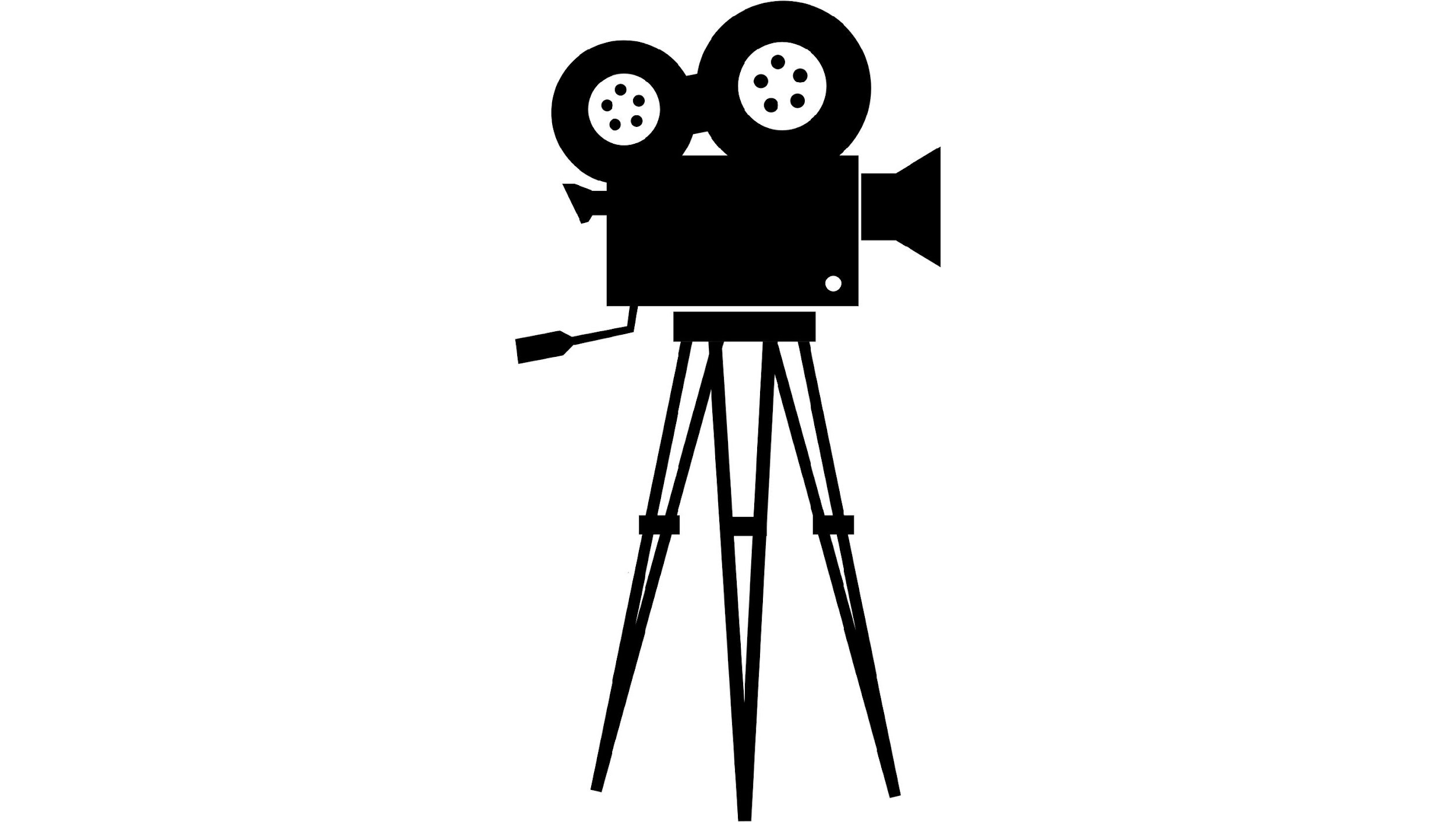 Video Software?
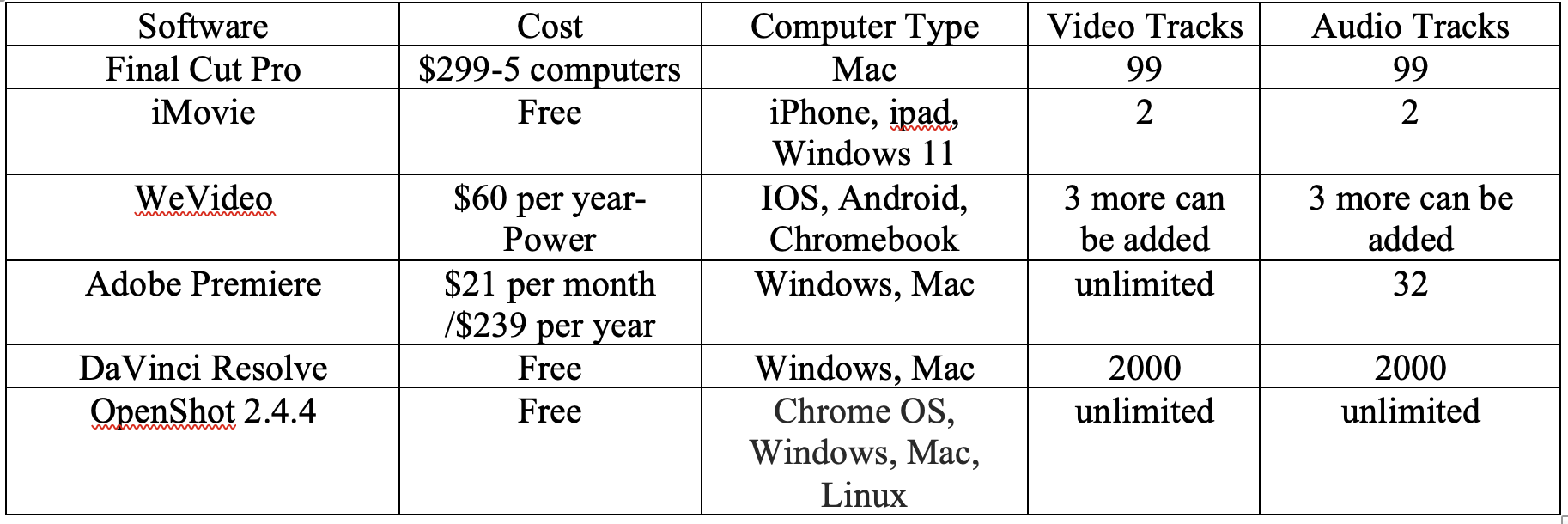 Free Video Software
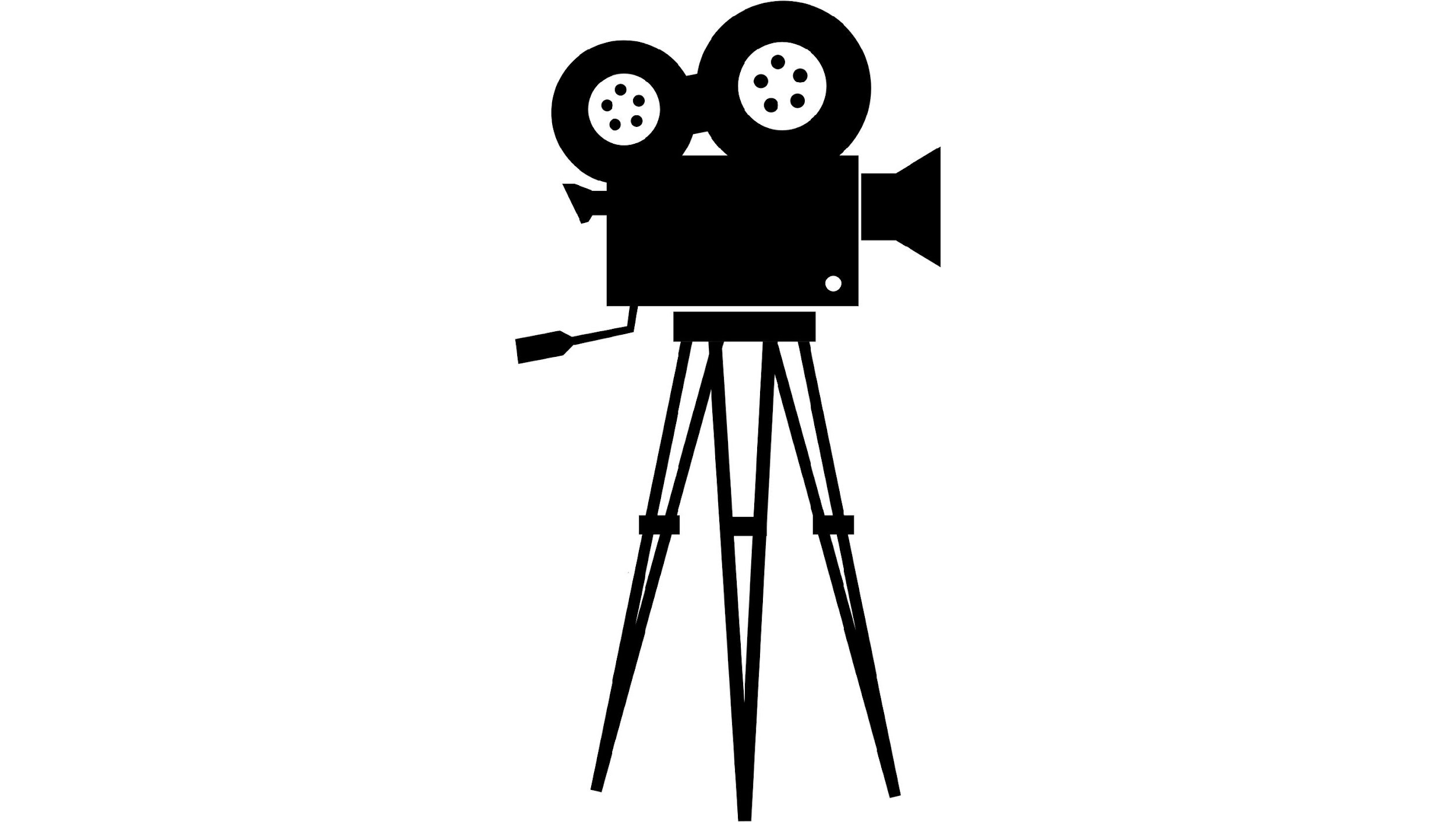 Open shot video editor – all platforms
multi-tracks. Starts with 5
Transitions
Titles
Extract audio: called separate audio
Video can be stored on an external drive
Keyframes- saves values
Properties panel
Preferences- shows keyboard shortcuts
Remember to render often
Easy to use: beginner level
Not good for 4k
Video Software Tutorials
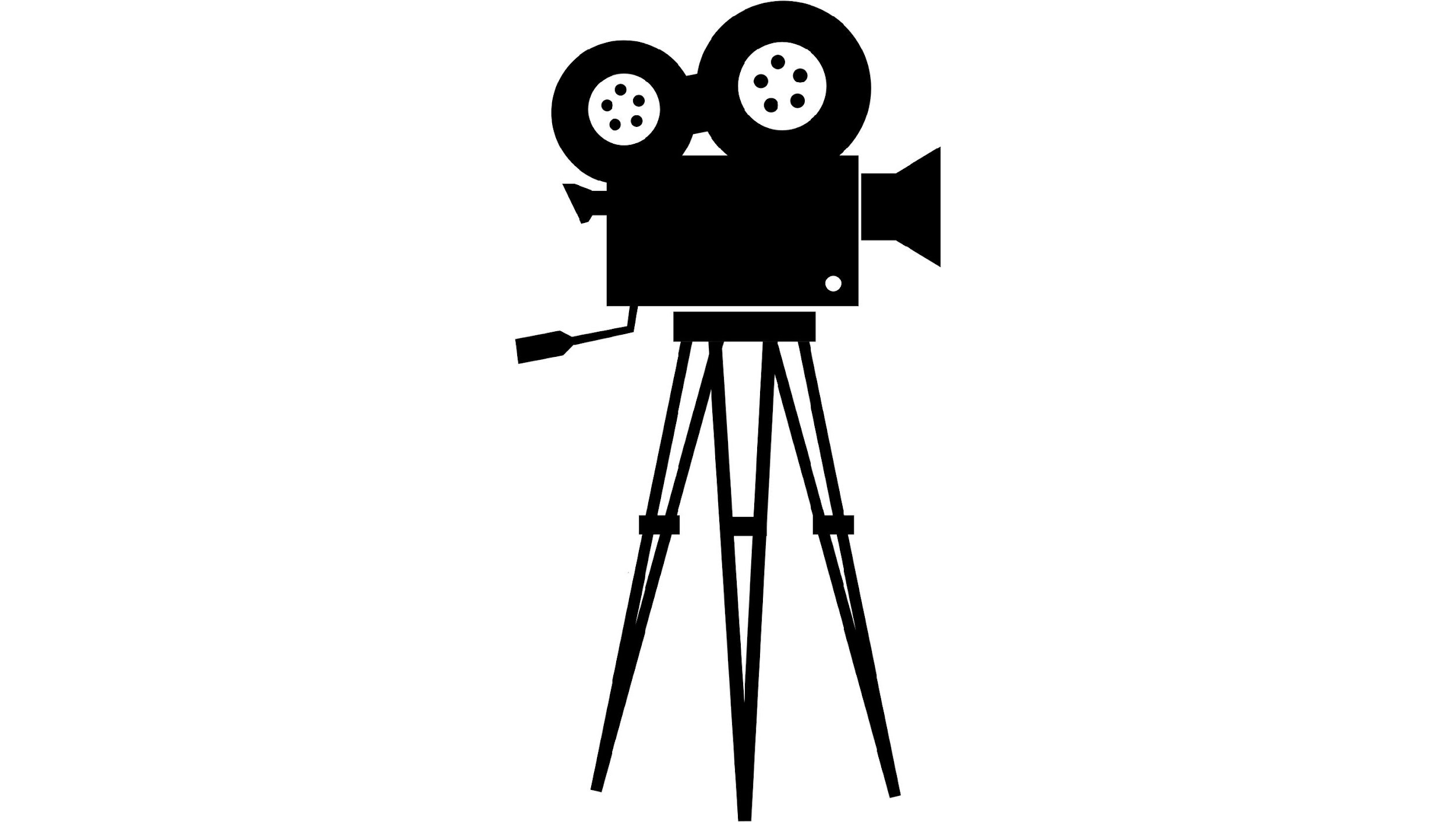 Open Shot Video Tutorial
Final Cut Pro-Starting out
Final Cut Pro- Editing
iMovie in 5 Minutes
WeVideo
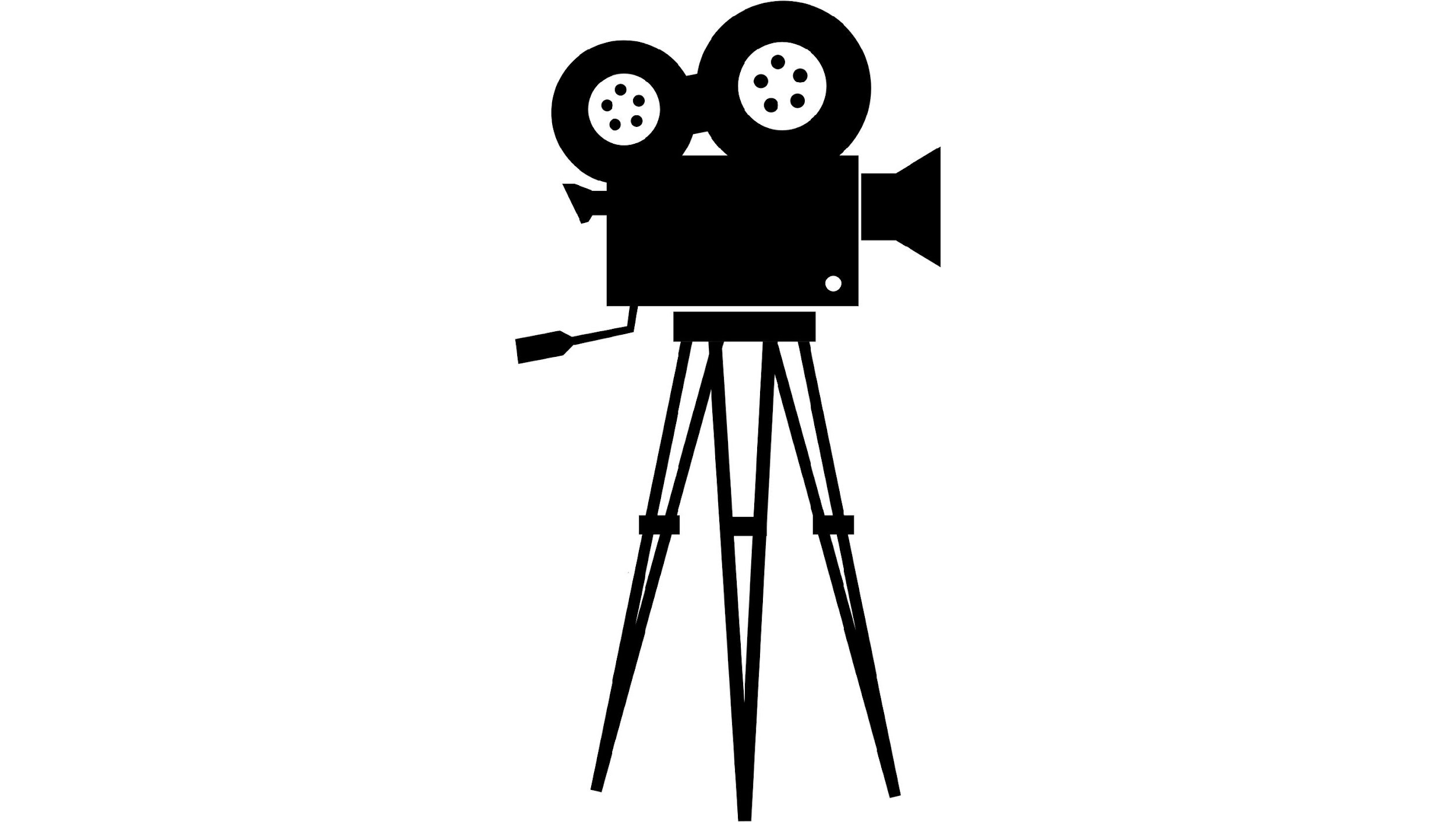 Interviews
Write out and send the interviewees the questions ahead of time 

Use a tripod to steady video recordings 

Do not put yourself in interviews, Judges wonder who is running the camera, especially in individual documentaries

Keep interview clips short and let your analysis shine
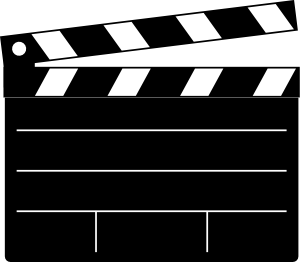 Production
Script
Watch Sample Documentaries
Summer Royal’s Documentary

Create a Treatment




Practice several times before recording

Record in the best soundproof space possible
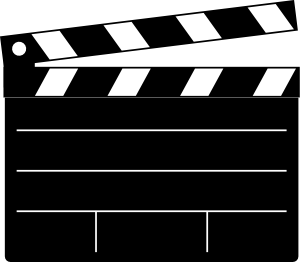 Editing
Organize your footage

Label all interviewees with their name and reason the person is a reliable source

Subtitles can help divide your documentary into sections and are great to include when the person speaking is not clear.  

Take away what is not essential

Take breaks

Have others look at it- ask where are they bored?

Conclusion: end on a looking forward to the future
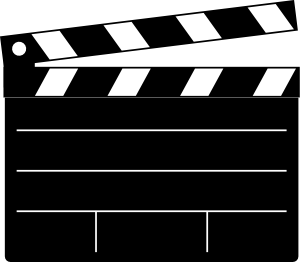 Editing
Pictures

PNG is better than JPEG: Sharper and supports a transparent background

Pixel size matters -the larger the better ….3000 best
	below 1000 may become blurry 

Limit the Ken Burns effect on photos-
A. Sometimes it will cause pictures to be blurry 
B. Sometimes it causes too much movement
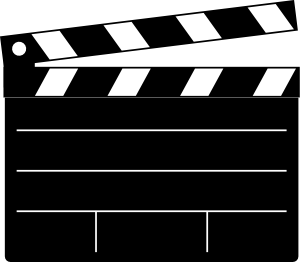 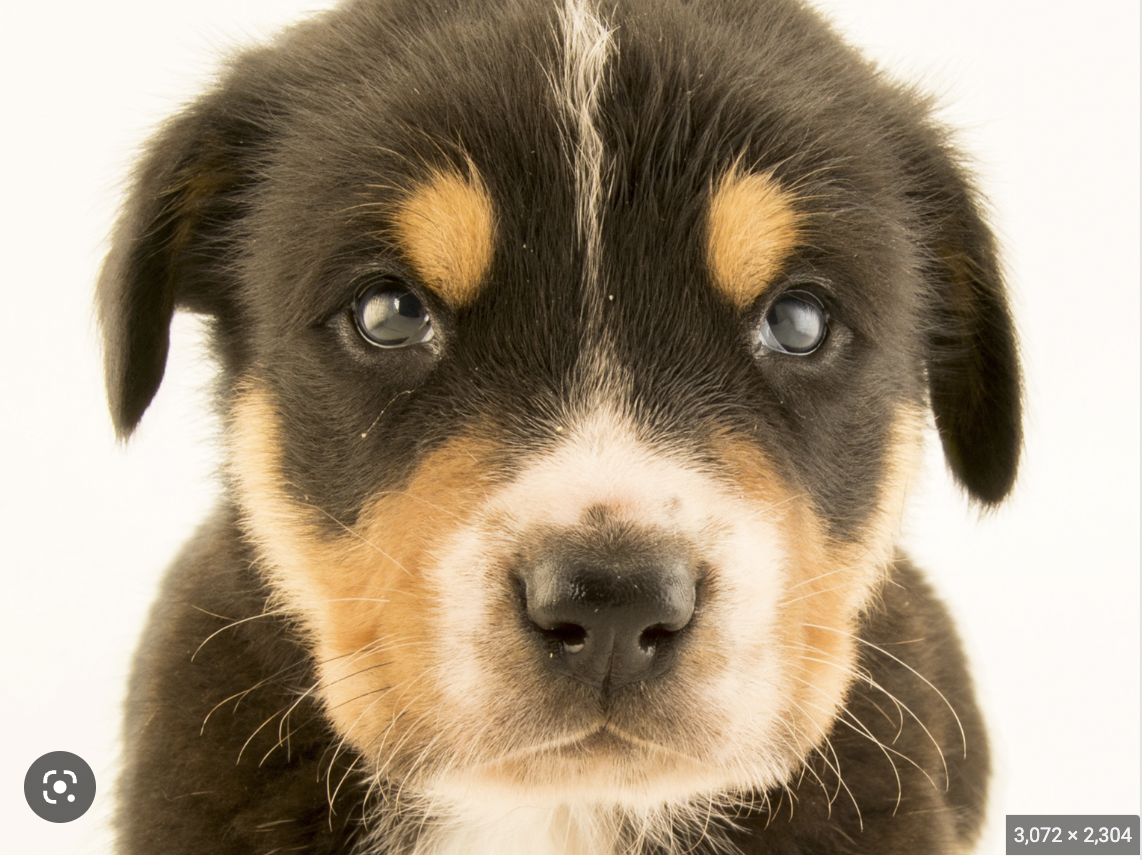 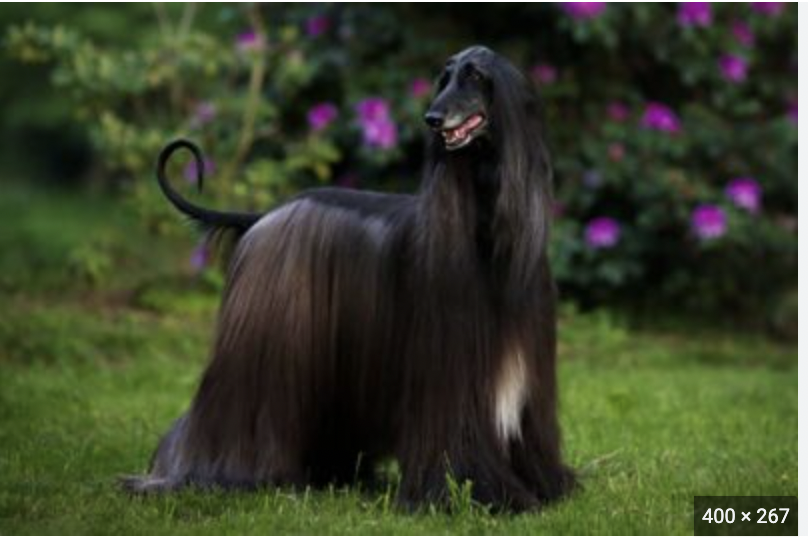 Pixel size matters -the larger the better ….3000 best
	below 1000 may become blurry
Transitions
Keep the meaning of each transition type in mind:

Cut: Abrupt stop between shots
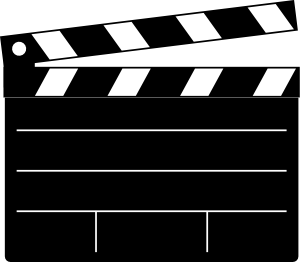 Transitions
Fade in from black: Used at the beginning to gradually become visible

Fade out to black: Used at the end to gradually become invisible
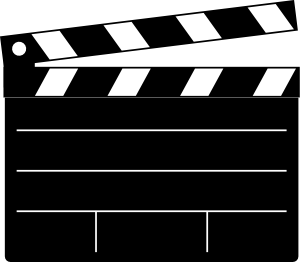 Transitions
Cross Dissolve: Used to show the passage of time or location –
Overlaps and replaces one shot with another
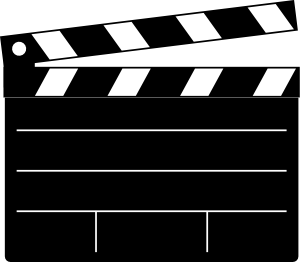 Transitions
Keep them consistent: There’s nothing more amateur than using different transitions for every scene.

Need suspense… then picking up the pace to create action, by using push, or cut

Keep it simple     Don’t overuse    Keep it smooth and natural, not forced
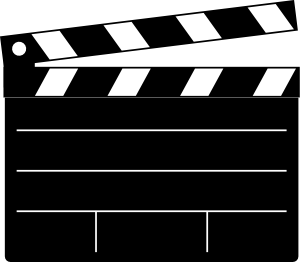 Pacing
Keep it relaxed and thoughtful

•Have others watch to see if it is too fast or too slow

•If too fast, review and remove material that is not essential

•Be careful about cutting out natural pauses
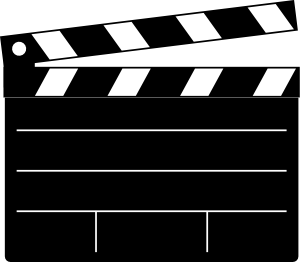 Credits
Readable

Brief

List: All interviews, film clips, images, and music

Cite all sources in Annotated bibliography…books, websites, interviews, clips, images, music

15-20 seconds, either stationary  or very slow moving
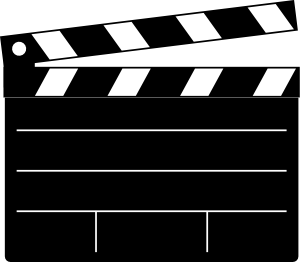 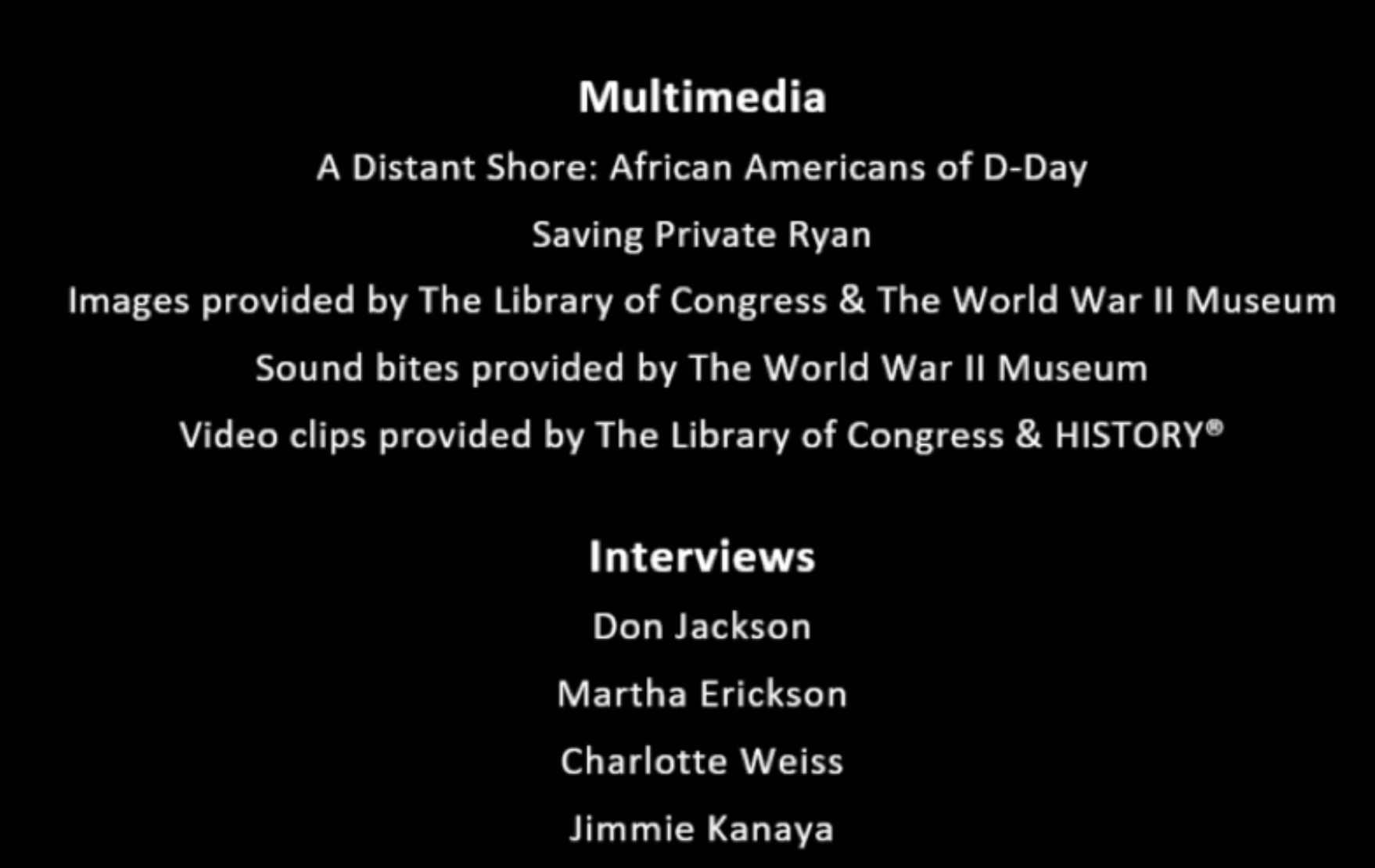 Sample Credits
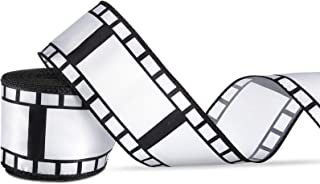 Post-Production
Music
Match theme

Volume-Does it overpower what is being said?

Music can be manipulative-mood, evoke a certain feeling, up with understanding
Sound

Music needs to be included in your annotated bibliography 

Be careful of copyright issues
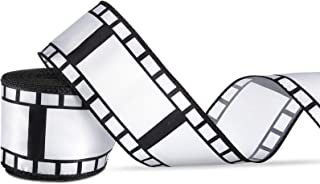 Sound Effects
Used to Emphasize Content

Rarely used

Keep it Simple

Mimic Reality
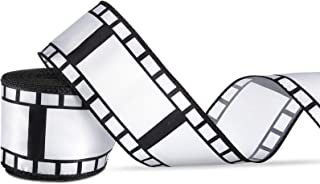 Distribution
MP4
Save to your Google Drive, One Drive, or DropBox. 

Hawaiʻi excepts YouTube.
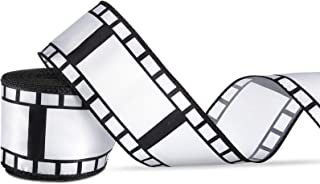 Questions?

Contact historyday@hihumanities.org